Самоуправление как 
способ организации 
проектной деятельности 
учащихся
Бакулина Н.С., заместитель
директора по воспитательной
работе МАОУ «СОШ с углубленным
изучением английского языка
№27» г.Ангарска
Социально-проектная 
деятельность
социально-значимая деятельность    
общение  
самопознание личности
Шаги по реализации 
проекта
1 шаг — изучение общественного мнения.   
2 шаг — формулировка социальной проблемы  
3 шаг — изучение собственных возможностей.  
4 шаг — определение цели и задач проекта.
5 шаг — составление плана работы.
6 шаг — составление рабочего графика.  
7 шаг —   определение обязанностей и  распределение их внутри команды. 
8 шаг —  определение необходимых ресурсов и источников их получения.
9 шаг — составление бюджета .  
10 шаг —   определение критериев и показателей, на основе которых можно оценить результаты работы.
11 шаг — формирование общественного мнения. 
12 шаг — составление предложений по проекту. 
13 шаг — поиск деловых партнеров.
14 шаг — проведение официальных переговоров.
15 шаг — получение необходимых ресурсов.
16 шаг — проведение плановых мероприятий.
17 шаг — оценка и контроль выполнения плана. 
18 шаг — корректировка хода реализации проект
19 шаг — анализ результатов над проектом.
20 шаг — информирование общественности о результатах работы.
Дерево проблем и дерево целей
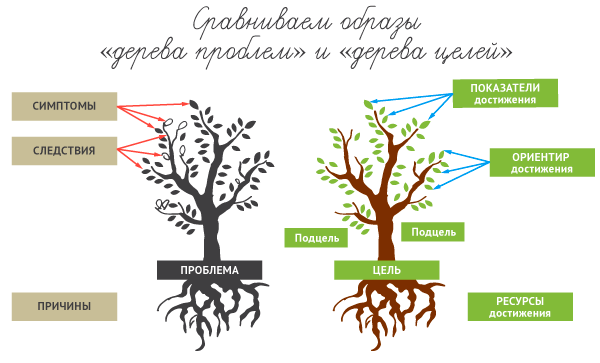 Парламентская ночь
Выездная школа актива «Next»
 Творческая неделя учащихся
 Деловая игра «Выборы»
Разработка
 социальных
 проектов
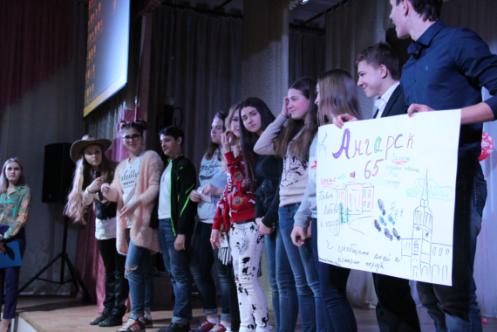 Электронная книга 
«Полк памяти»
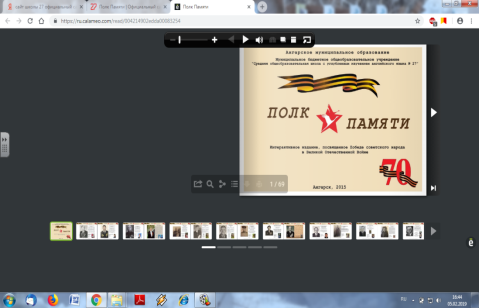 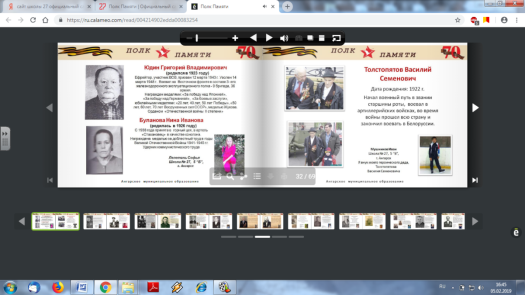 Флеш-моб 
«Зарядка с чемпионом»
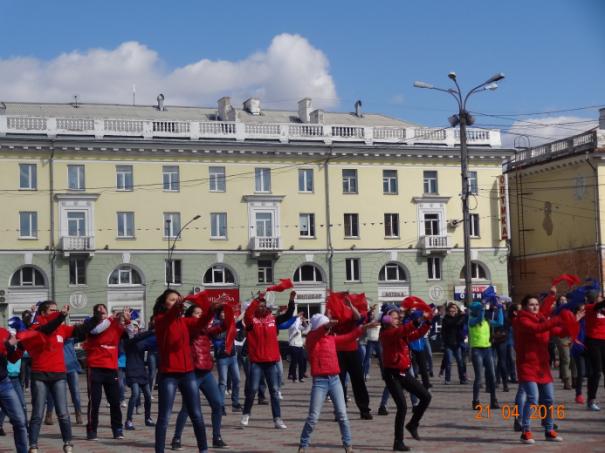 Проект «Аудиогид  для музея часов»
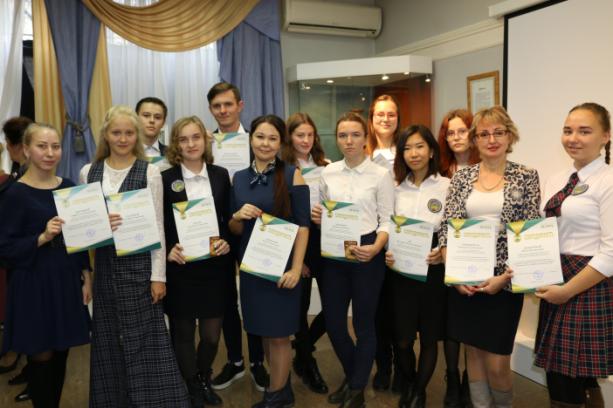 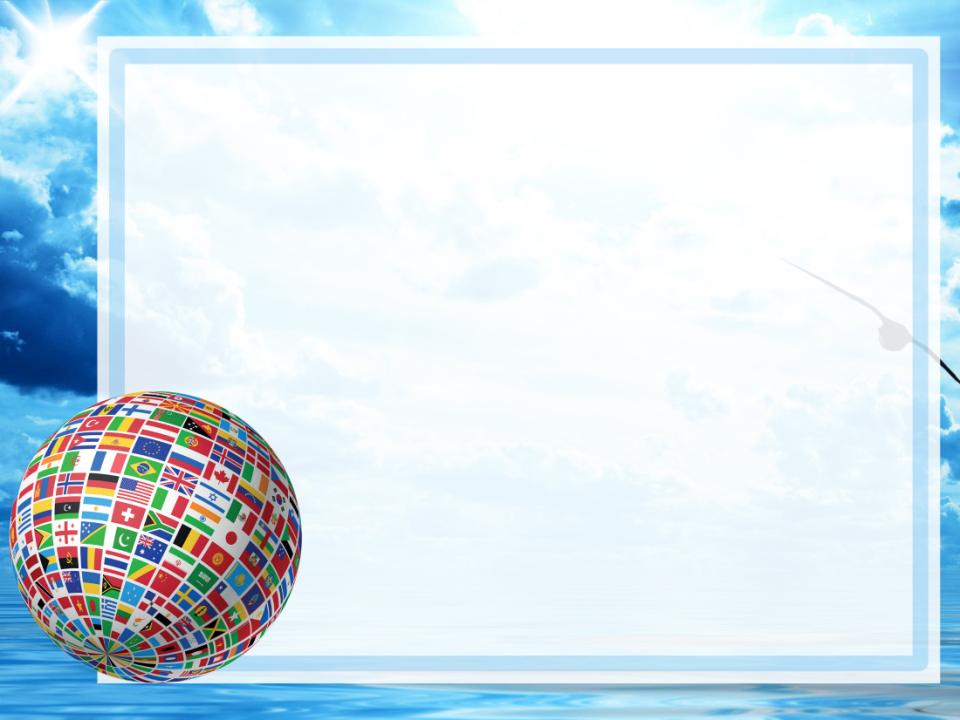 Акция единого действия 
«Мы- патриоты России»
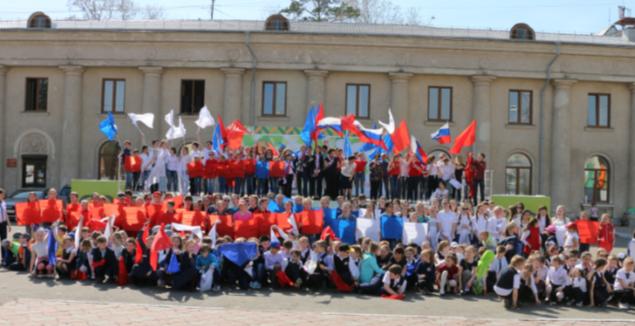 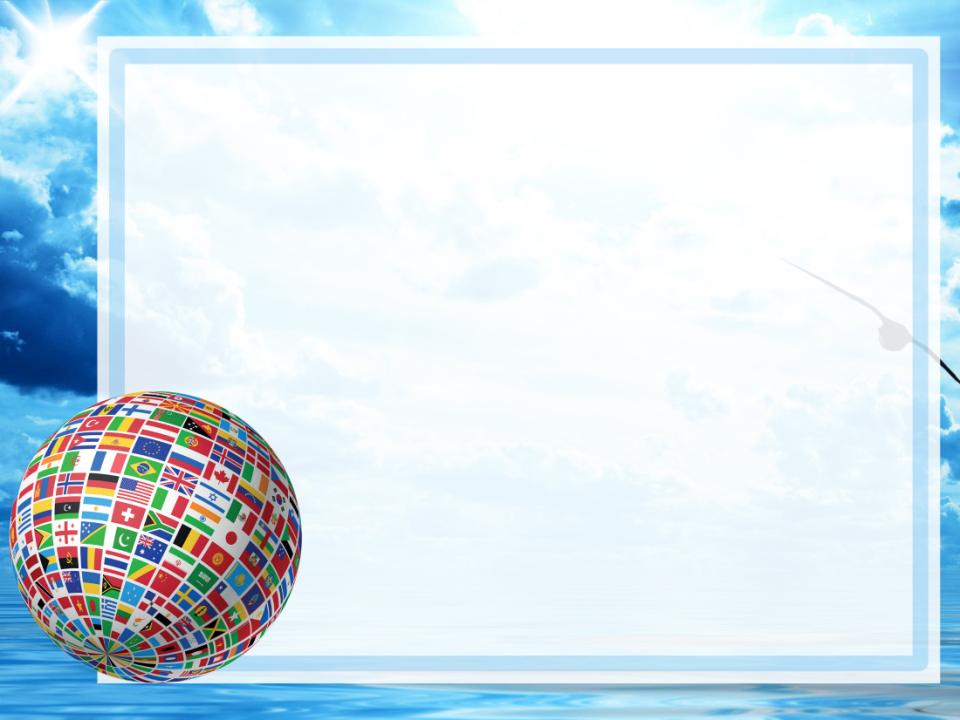 Благотворительная акция 
«Мир спасет доброта»
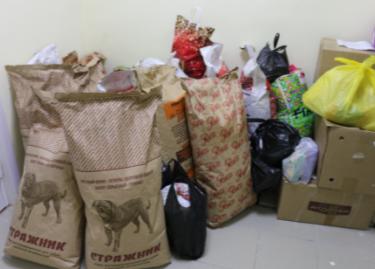 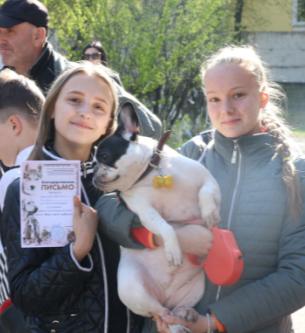 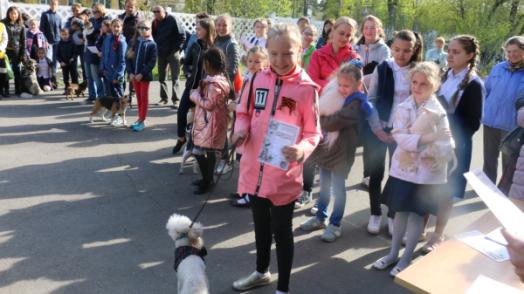 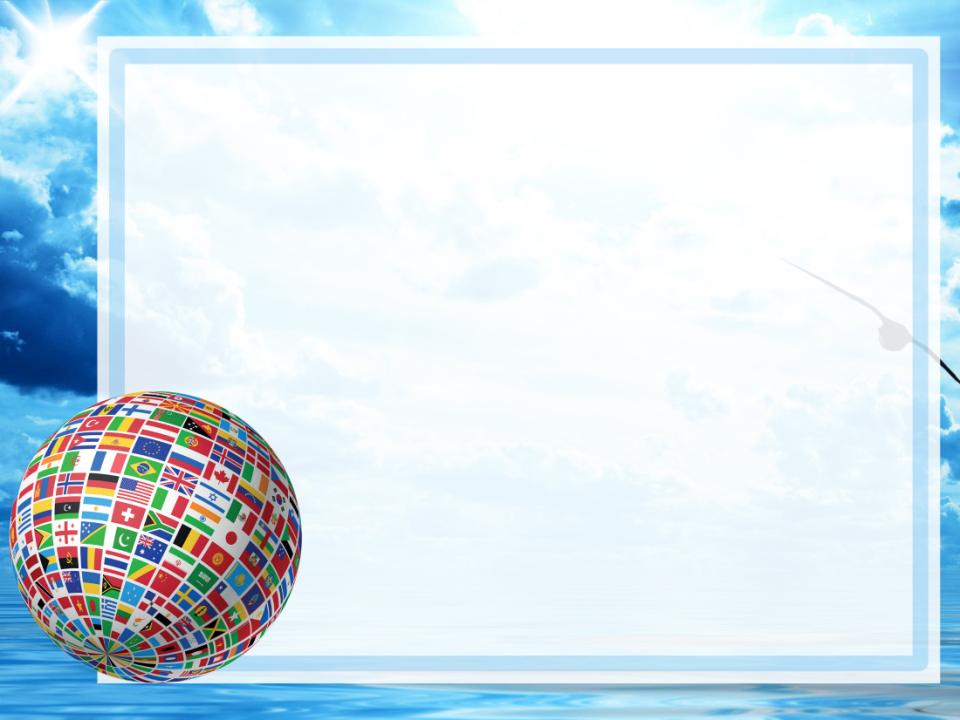 Ежегодная «Неделя добра»
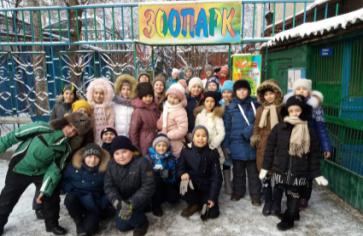 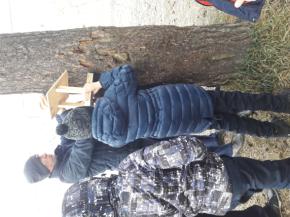 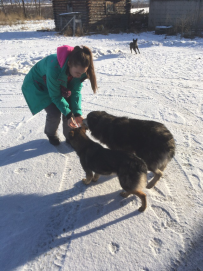 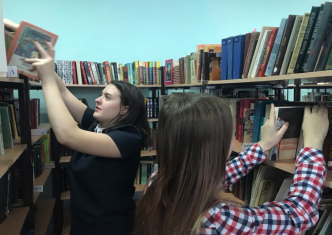 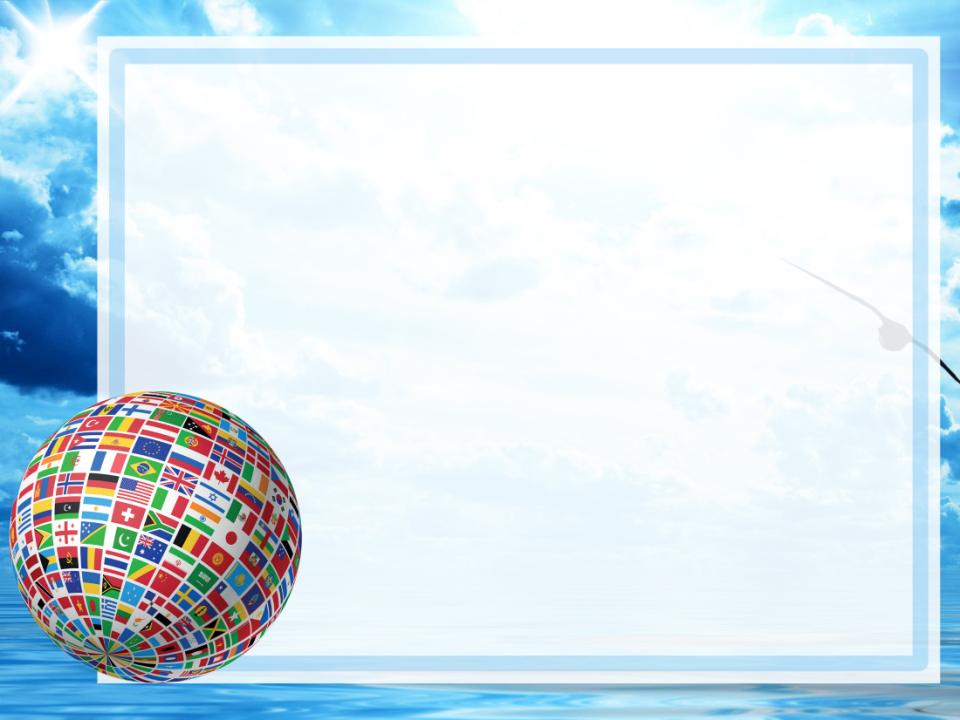 Социальные ролики
Экология 
 Семья
Пропаганда ЗОЖ
Проблемы детей, оставшихся без попечения родителей
Благотворительность
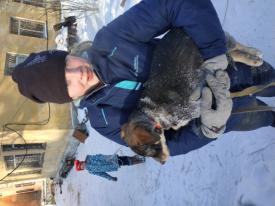 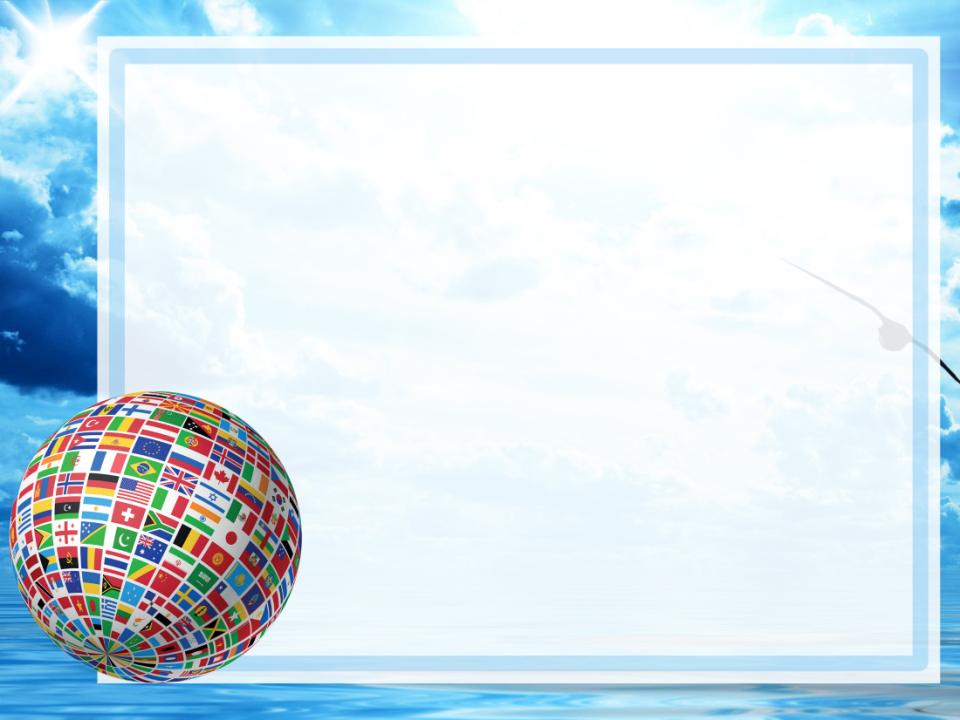 Спасибо за внимание!